Figure
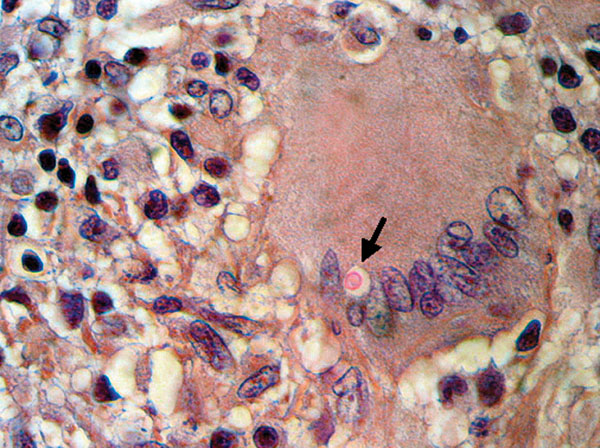 Figure.&nbsp;Histiocytic granuloma with lymphocytes and multinucleated giant cells and an encapsulated intracytoplasmic mucicarmine-positive structure identified as a Cryptococcus sp. (arrow) (hematoxylin and eosin– and Mayer mucicarmine–stained, magnification 400×).
Horcajada JP, Peña JL, Martínez-Taboada VM, Pina T, Belaustegui I, Cano ME, et al. Invasive Cryptococcosis and Adalimumab Treatment. Emerg Infect Dis. 2007;13(6):953-955. https://doi.org/10.3201/eid1306.070154